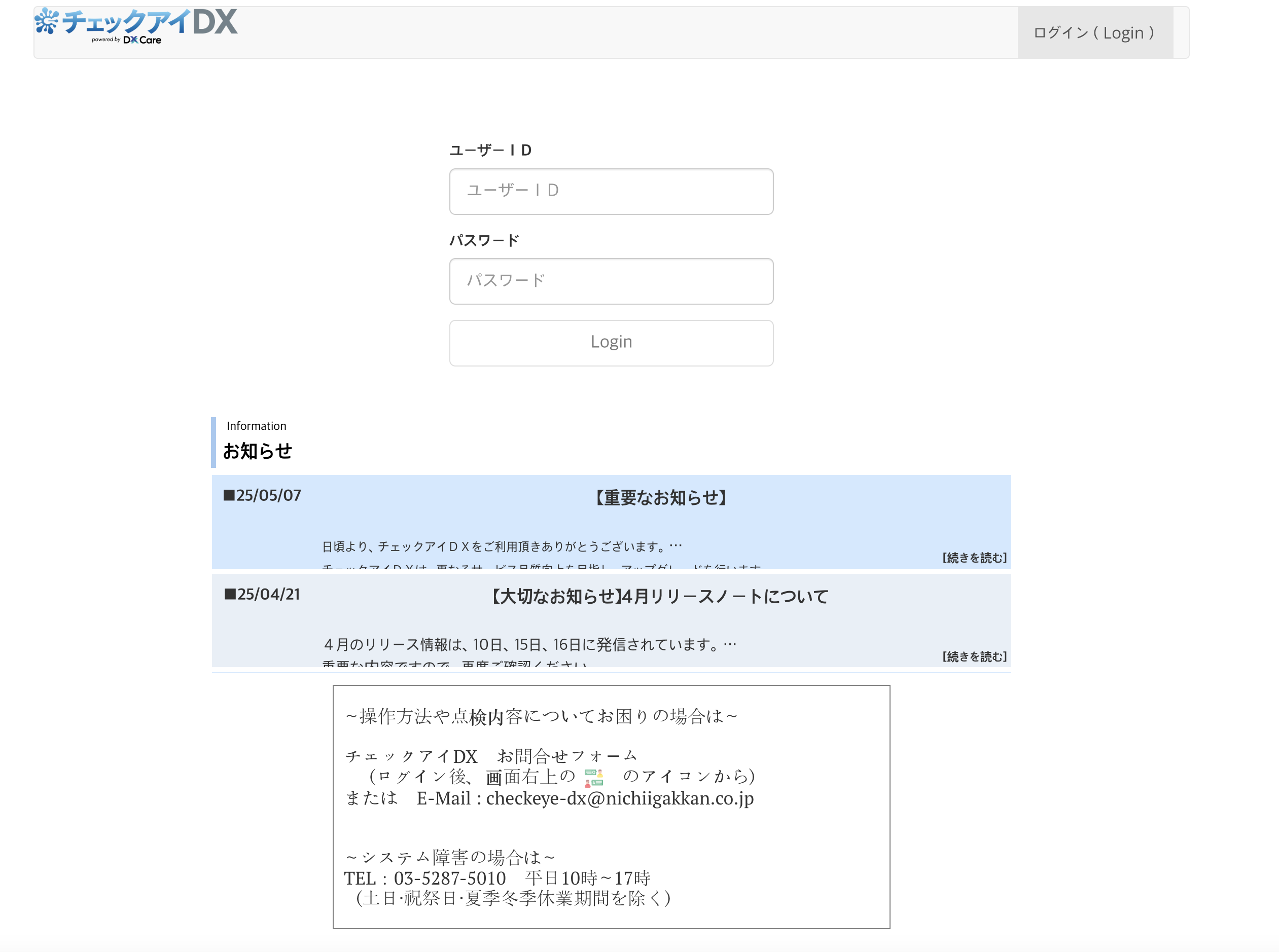 ～操作方法や点検内容についてお困りの場合は～
　　チェックアイDX　お問い合わせフォーム
　　　（ログイン後、画面右上の　　のアイコンから）
　　または、E-Mail：checkeye-dx@nichiigakkan.co.jp

～システム障害の場合は～
　TEL：03-5287-5010　平日10時～17時
　（土日・祝祭日・夏季冬季休業期間を除く）
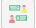